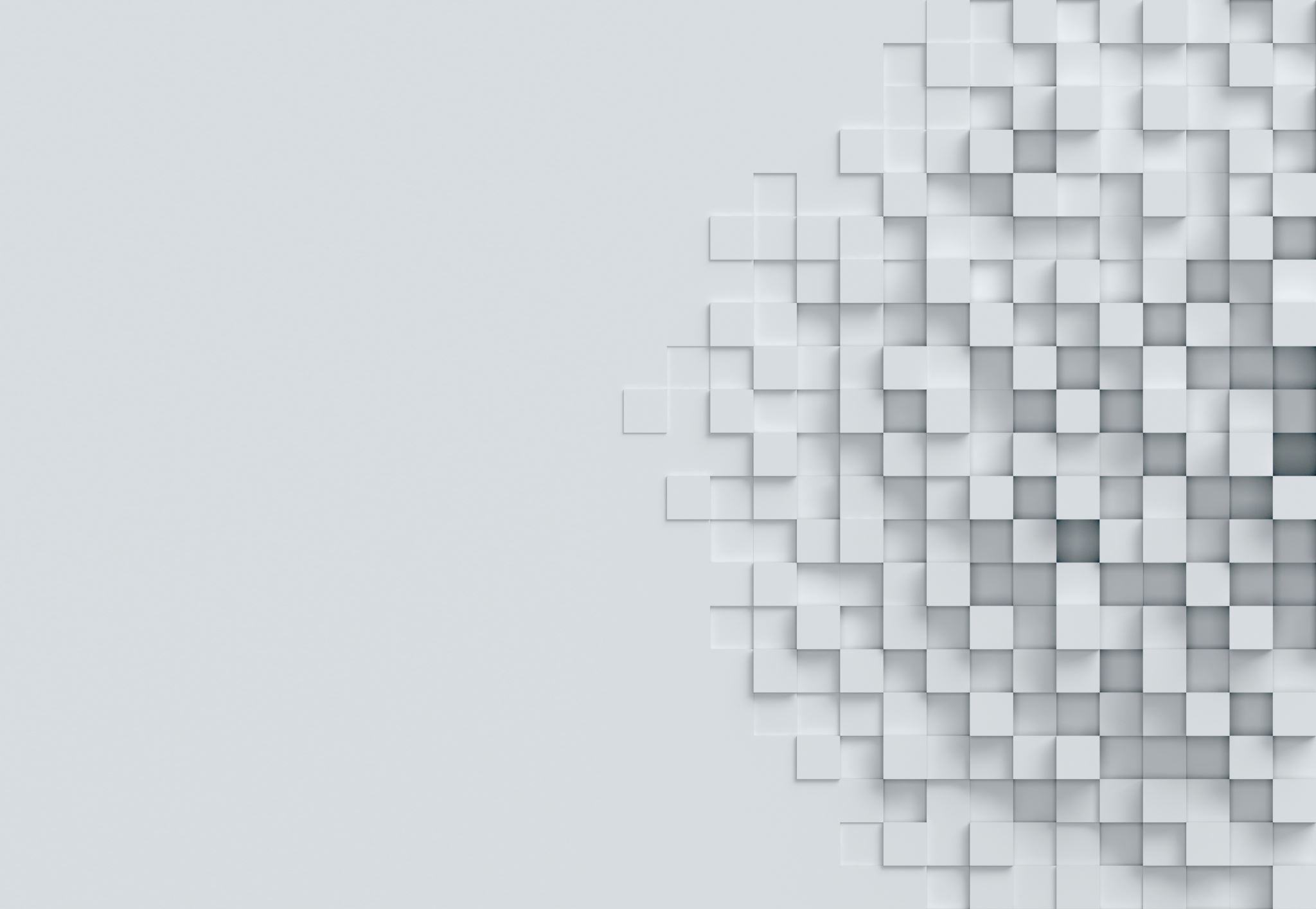 Do Not Swear
Matthew 5:33-37
The Prohibition
The Teaching of the Law
Exodus 20:7 – do not take the Lord’s name in vain.
Leviticus 19:12 – do not swear falsely and profane God’s name.
Emphasis on performing oaths – Numbers 30:2;            Deuteronomy 23:21-23
The Prohibition
The Vice of the Scribes and Pharisees
Rather than placing the emphasis on “falsely,” they emphasized “to the Lord” and swore by other things – Matthew 5:33-36
They made distinctions the Lord never made – Matthew 23:16-23 – this was a “loophole” to performing the oaths.
The Prohibition
Teaching Against Swearing Oaths
Jesus said, “do not swear at all” – Matthew 5:34-36
Jesus was not suggesting swearing oaths was inherently sinful:
Oaths by the Lord’s name, no other God –                 Deuteronomy 6:13-15; Joshua 23:6-7; Jeremiah 5:7
Don’t love false oaths – Zechariah 8:16-17
Oaths must be performed – Numbers 30:2
The Prohibition
Teaching Against Swearing Oaths
Jesus said, “do not swear at all” – Matthew 5:34-36
Jesus was forbidding the perverted tradition of the scribes and Pharisees – Matthew 5:34-36; 23:16-22 – all oaths are solemn and must be performed!
Jesus was forbidding flippant oaths from evil motives, and demanding His disciples speak truthfully – Matthew 5:37;      James 5:12 (“judgment,” NKJV; hypokrisis)
The Prohibition
The Question of Oaths in the Court of Law
Are all oaths, even judicial oaths, inherently sinful, thus forbidden?
God swore – Psalm 89:3-4, 35-37; Genesis 22:16-18;         Hebrews 6:13-18; Psalm 110:4
Jesus consented to an oath – Matthew 26:62-64
Paul swore – 2 Corinthians 1:23; 1 Thessalonians 5:27
The Prohibition
The Question of Oaths in the Court of Law
Are all oaths, even judicial oaths, inherently sinful, thus forbidden?
Jesus’ statement, “do not swear at all” was qualified by the type of swearing mentioned – Matthew 5:34-36 (EX: 1 Corinthians 10:23 – “all things are lawful?”)
There are times when oaths are necessary to guarantee the truth – Hebrews 6:16
The Truth and the Christian’s Word
Jesus is teaching that the Christian’s word should always be true, not from evil motives – Matthew 5:37
Christians follow Jesus who is the truth – John 14:6
Christians are to love the truth – 2 Thessalonians 2:9-12
Christians are to gird their waist with truth – Ephesians 6:14
Christians are to speak the truth, not lie – Ephesians 5:15, 25
The Lord has favor on those who speak truth – Proverbs 12:22
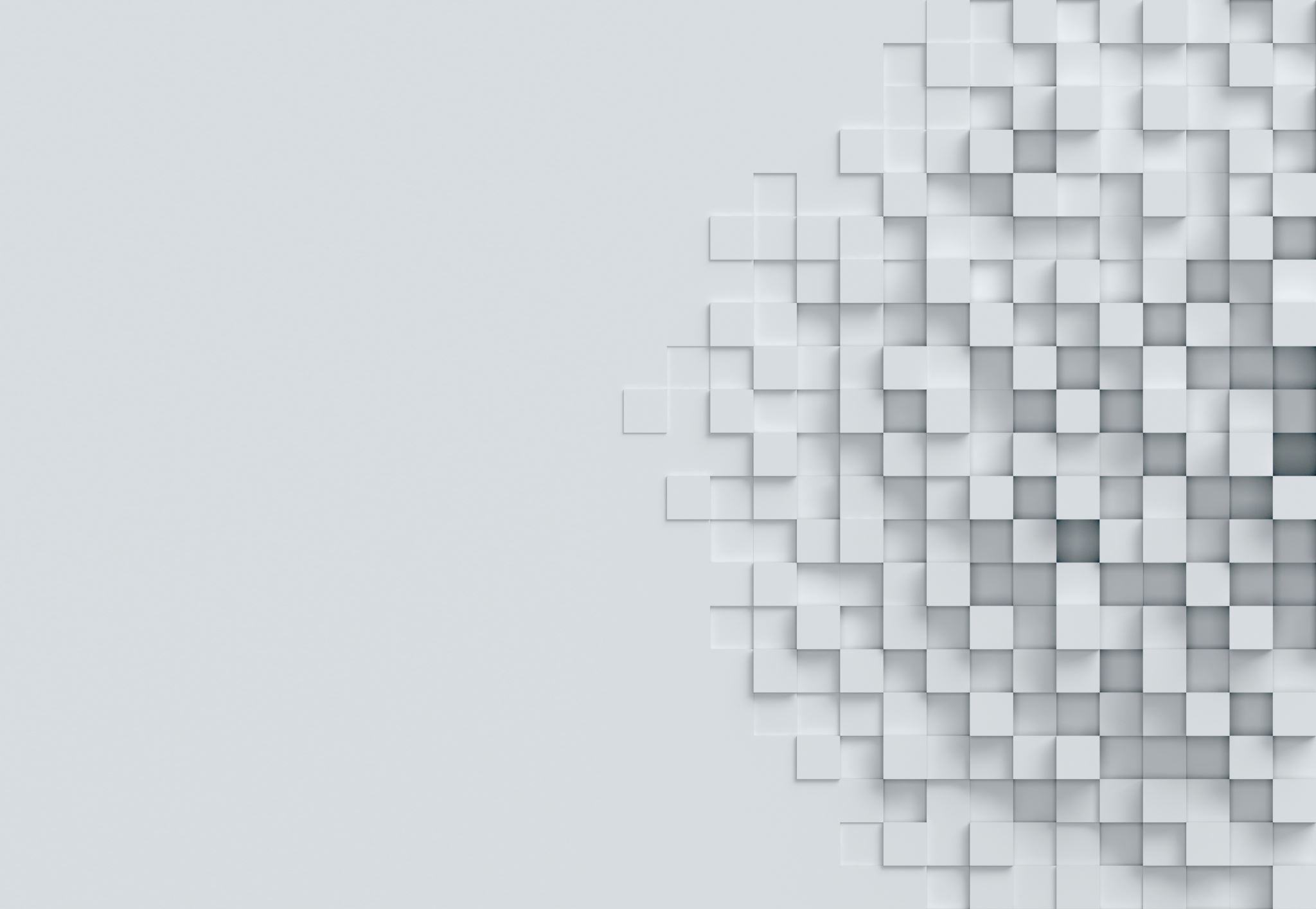 Do Not Swear
Matthew 5:33-37